Professional
Psychological
Emotional
Personal
Spiritual
Laugh
Set Boundaries
Read a Book
Yoga
Join a Support Group
Reflect on Who You are
& What Makes You Special
Volunteer For a Cause
Practice Self Love
Take Time For Self Reflection
Use Your Vacation Time
Take Mental Health Holidays
Practice Forgiveness
Meditation
Cuddle With Your Pet
Take Your Full Lunch Break
Plan & Set Goals
Connect With a
Spiritual Community
Be Creative
Cry
Learn to Say NO
Make Time For Friends
Therapy or Counseling
Explore a Hobby
Leave Work at Work
Spend Time in Nature
Learn a New Skill
Community Engagement
Keep a Journal
Spend Time With Family
Sing or Dance
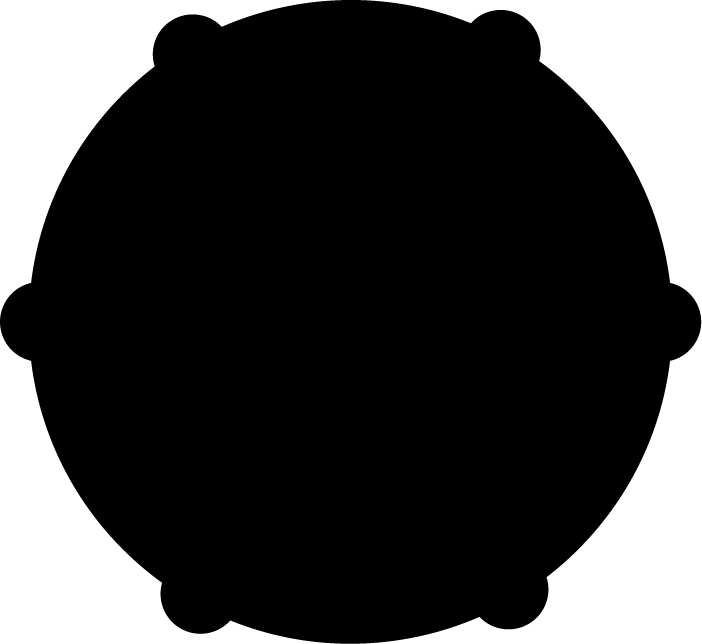 Physical
Get a Massage
Self Care
Exercise
Regular Sleep
Enjoy Physical Intimacy Like 
Hugs & Holding Hands
Wheel
Eat Healthy
Regular Medical Care